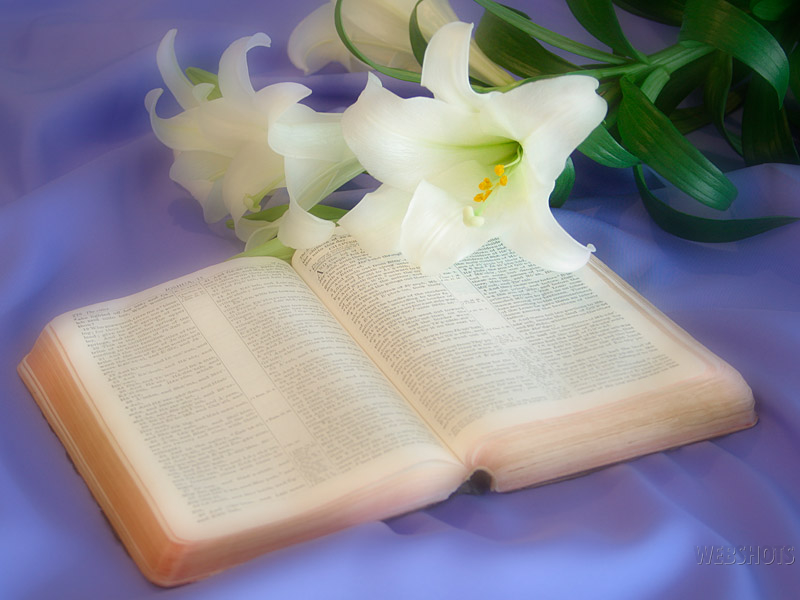 Chào mừng quý thầy cô 
và các em học sinh!
TIẾT 29
ÔN TẬP BÀI HÁT :
CA - CHIU - SA
TẬP ĐỌC NHẠC: TĐN SỐ 8
Thứ năm 5/4/2012
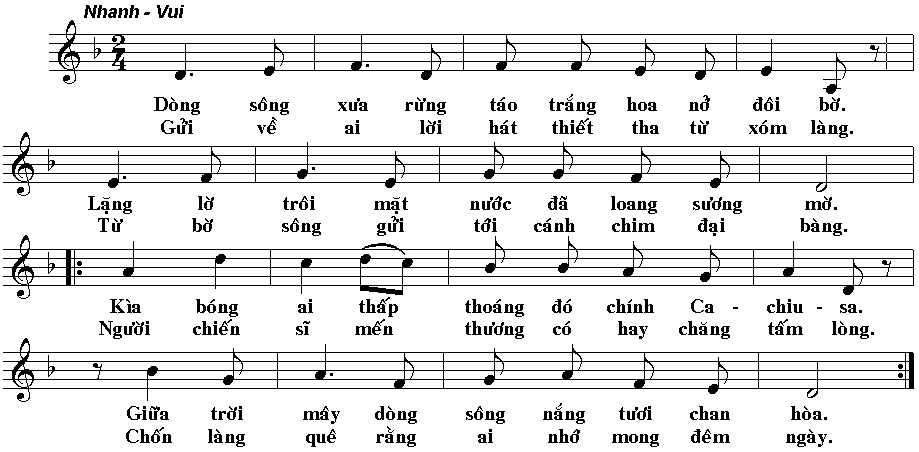 - Ôn tập bài hát: CA- CHIU- SA
- Tập đọc nhạc:    TĐN SỐ 8
Bài 7 - TIẾT 29
I. Ôn tập bài hát:
Ca - Chiu - Sa
Nhạc: Blan – te (Nga)
Lời Việt: Phạm Tuyên
Ca - chiu - sa:
Nhạc: Blan – te
Lời Việt: Phạm Tuyên
- Bài hát viết nhịp 2/4
- Bài hát sử dụng dấu nhắc
lại, dấu luyến.
- Luyện thanh: - Mì i í i ì.
                           - Mà a á a à.
                           - Mồ ô ố ô ồ.
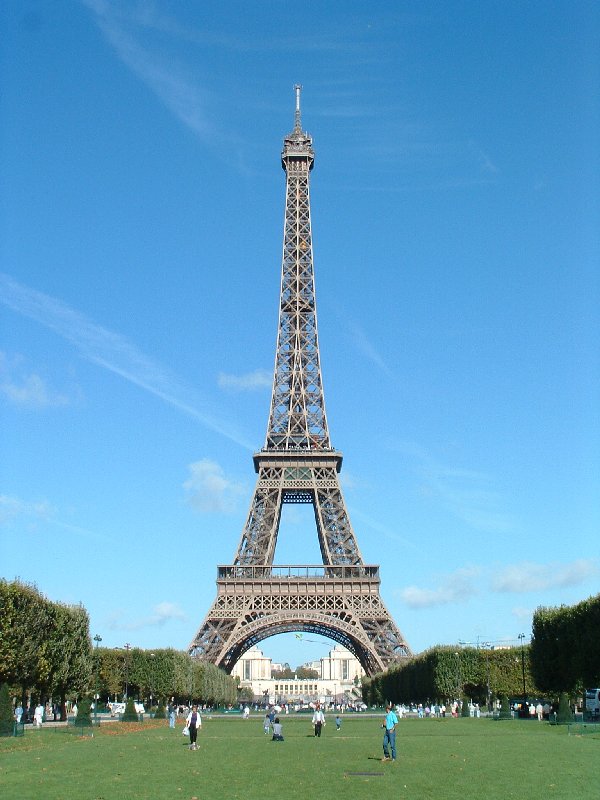 - Ôn tập bài hát: CA- CHIU- SA
- Tập đọc nhạc: TĐN SỐ 8
Bài 7 - TIẾT 29
I. Ôn tập bài hát: Ca-chiu-sa
II. Tập đọc nhạc: TĐN số 8
CHÚ CHIM NHỎ DỄ THƯƠNG
Nhạc Pháp
Lời Việt: Hoàng Anh
Giới thiệu nước Pháp
Bản đồ vị trí nước Pháp
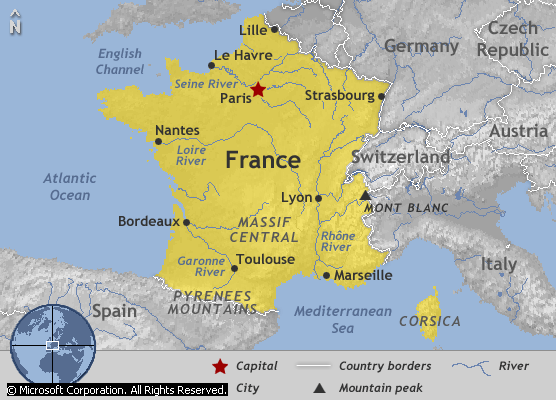 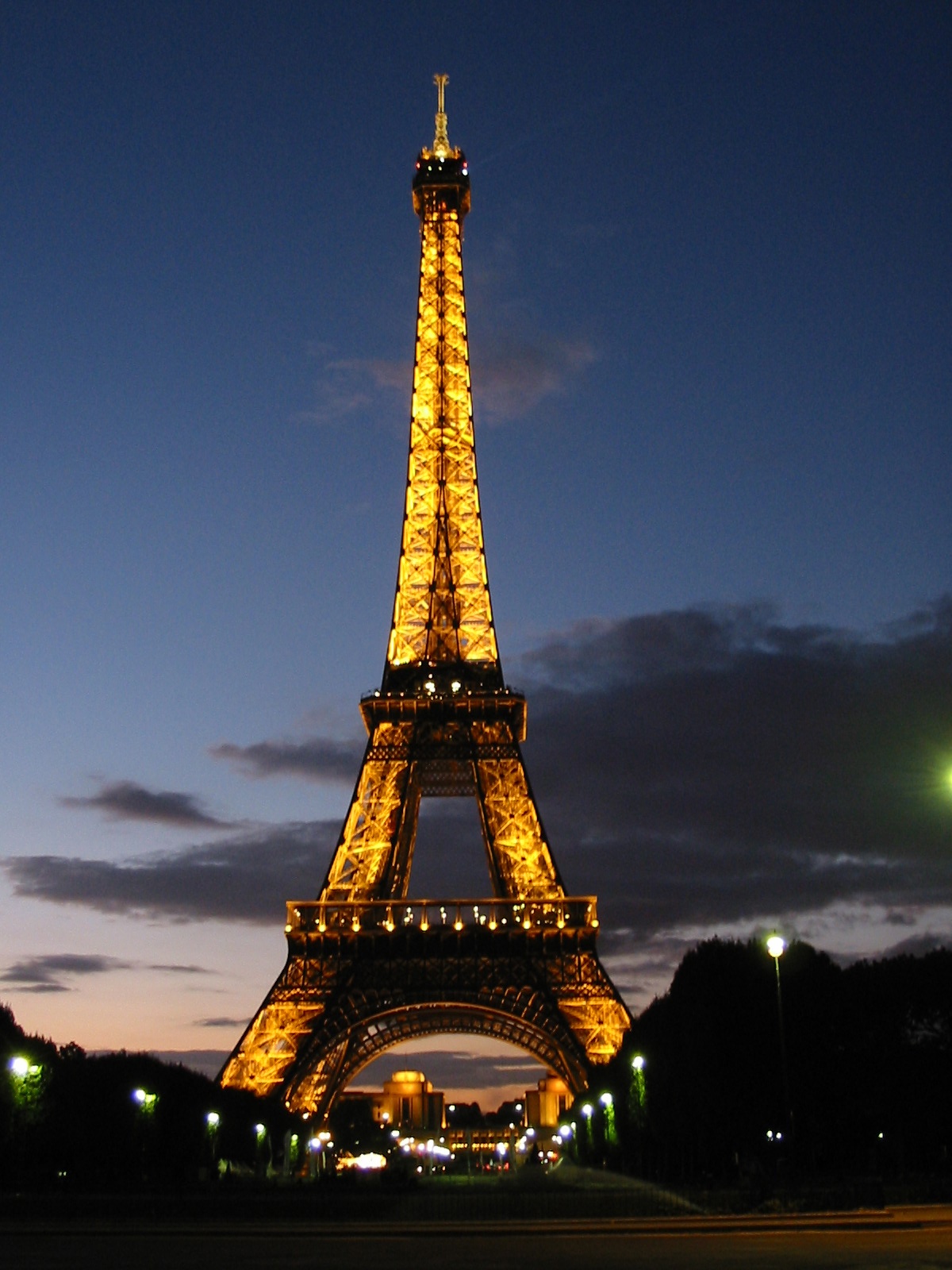 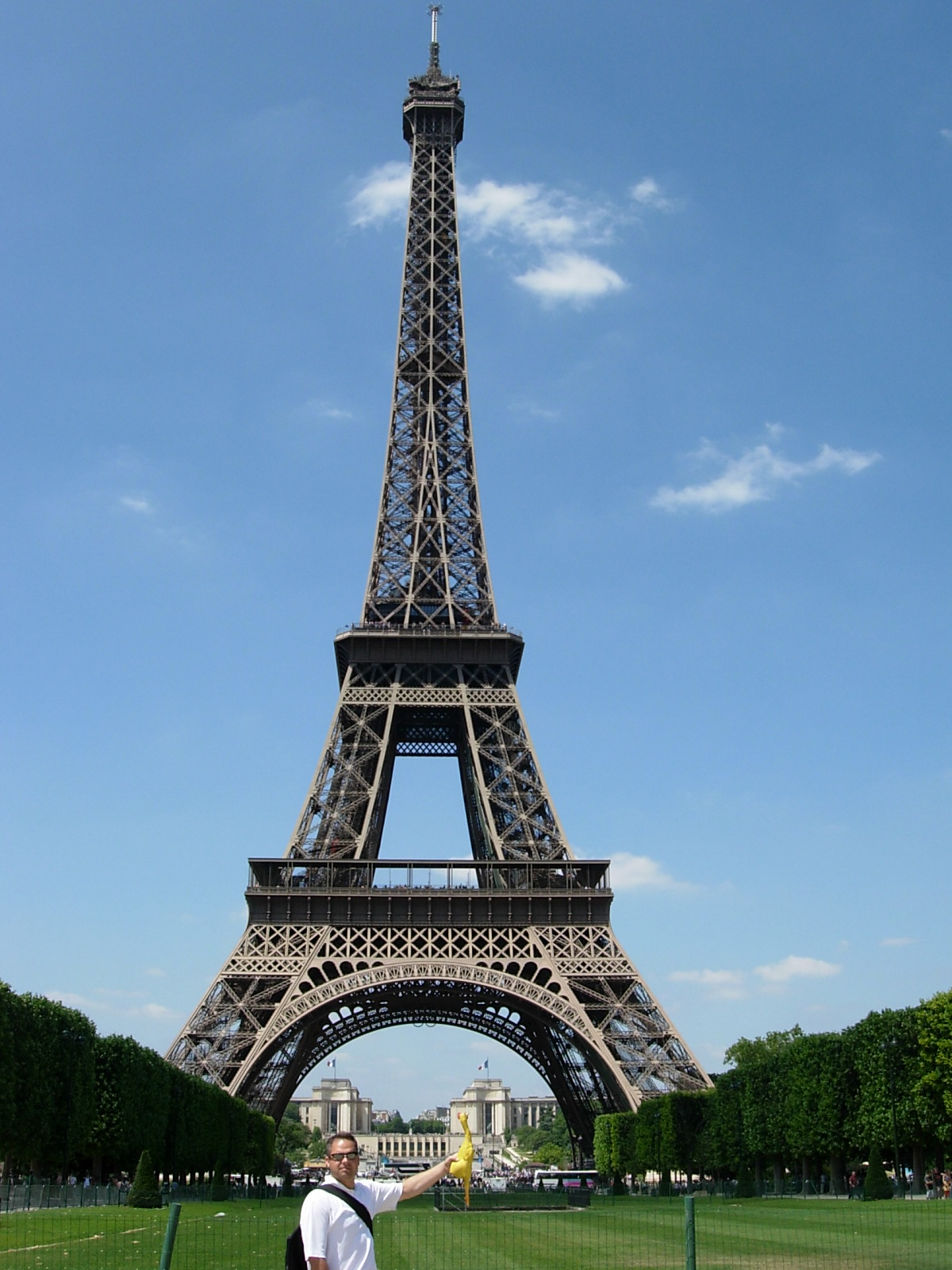 THÁP EIFFEL BUỔI HOÀNG HÔN VÀ LÚC BÌNH MINH
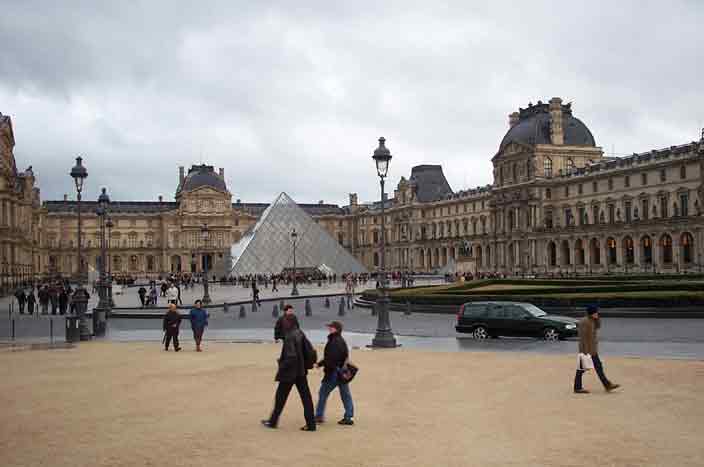 BẢO TÀNG LOUVE LỚN NHẤT THẾ GIỚI
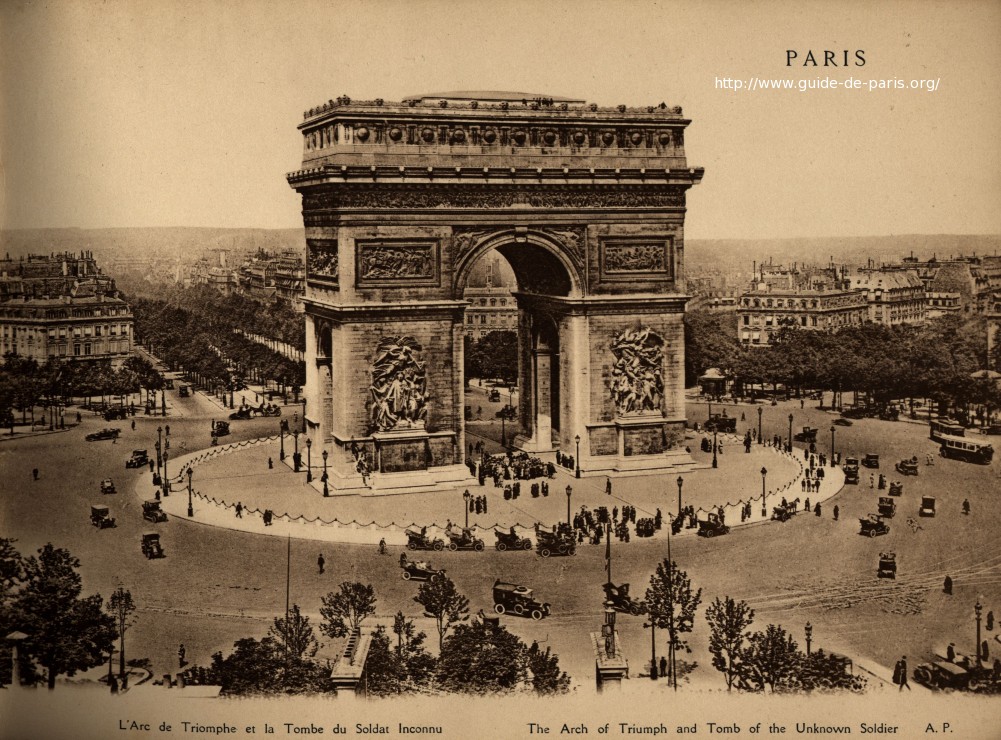 KHẢI HOÀN MÔN PARIS
BỜ BIỂN NƯỚC PHÁP
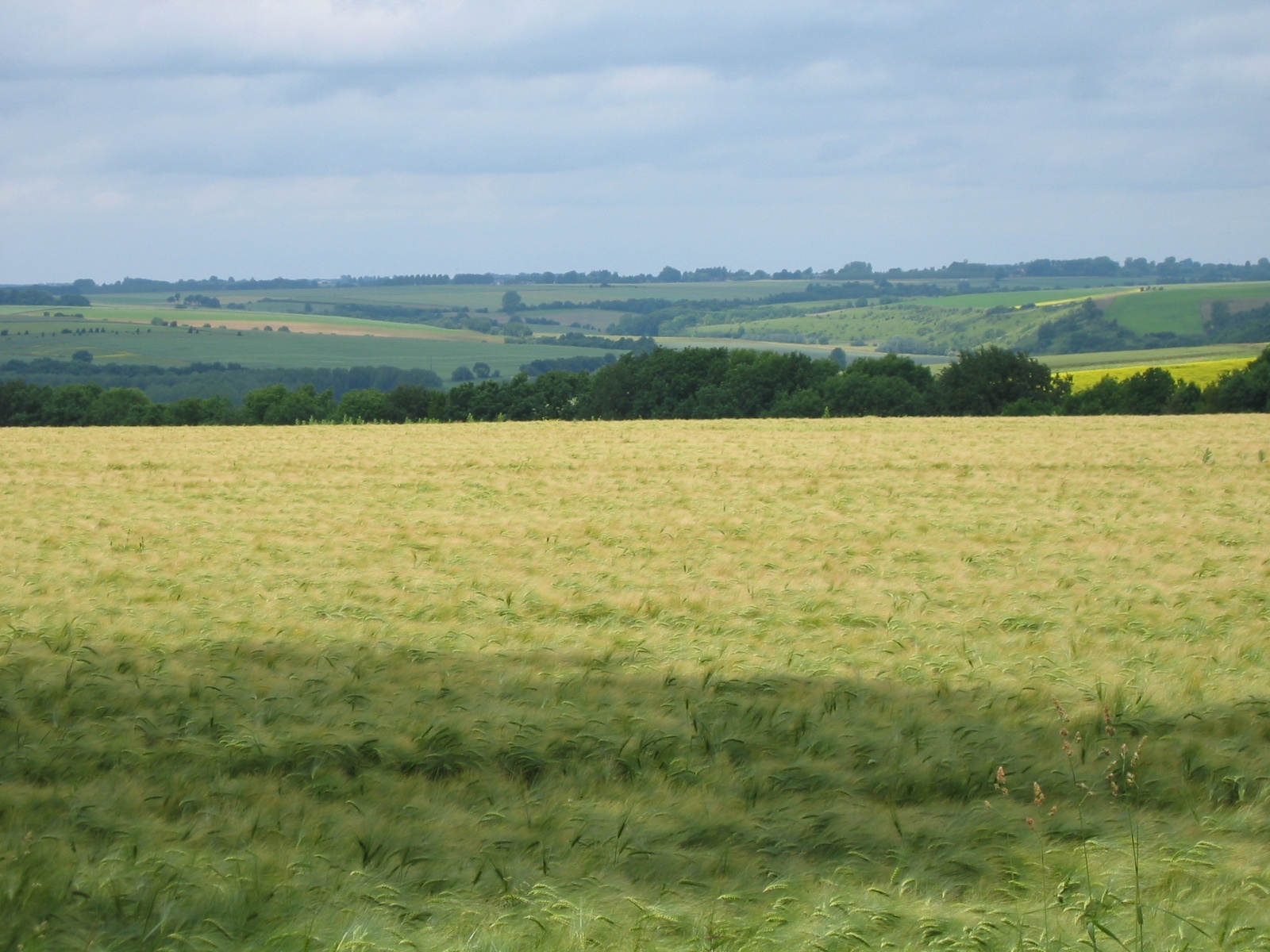 LÀNG QUÊ Ở PARIS
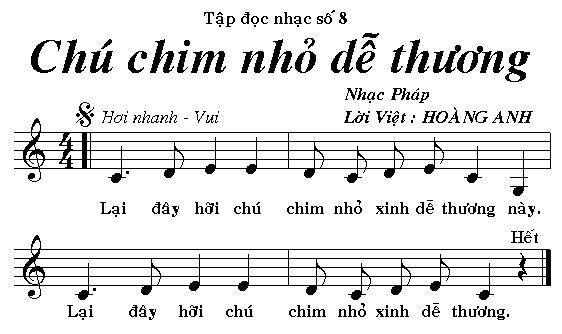 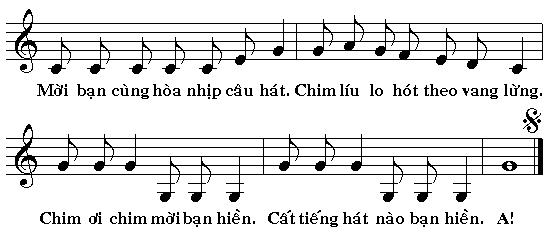 - Ôn tập bài hát: CA- CHIU- SA
- Tập đọc nhạc:    TĐN SỐ 8
Bài 7 – Tiết 29
I.  Ôn tập bài hát: Ca-chiu-sa
II. Tập đọc nhạc:
Lại          đây     hỡi      chú            chim  nhỏ  xinh dễ thương  này
Hết
Lại              đây     hỡi        chú            chim  nhỏ  xinh dễ   thương.
Mời bạn cùng hoà nhịp câu  hát .    Chim   líu   lo   hót  theo vang lừng
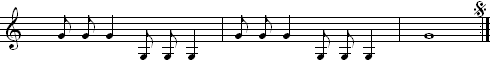 Chim ơi chim   mời bạn hiền  cất  tiếng hát nào bạn hiền .      A !
- Ôn tập bài hát: CA- CHIU- SA
- Tập đọc nhạc:    TĐN SỐ 8
Bài 7 – Tiết 29
CHÚ CHIM NHỎ DỄ THƯƠNG
Nhạc Pháp
Lời Việt: Hoàng Anh
I.Ôn tập bài hát: Ca-chiu-sa
Hơi Nhanh-Vui
II. Tập đọc nhạc: TĐN số 8
* Nhận xét bài tập đọc nhạc:
+ Bài TĐN được viết nhịp mấy?
+ Trong bài sử dụng những kí 
hiệu âm nhạc thường dùng nào?
+ Cao độ gồm những tên nốt gì?
+ Trường độ gồm những hình nốt nhạc nào?
+ Bài TĐN có thể chia làm mấy
câu?
+ Đọc tên nốt trong bài TĐN.
- Ôn tập bài hát: CA- CHIU- SA
- Tập đọc nhạc:    TĐN SỐ 8
Bài 7 – Tiết 29
I.  Ôn tập bài hát: Ca-chiu-sa
II. Tập đọc nhạc: TĐN số
Mời các em gõ phách:
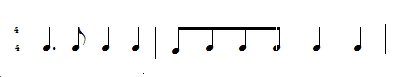 Đen  đơn  đen   đen      đơn   đơn    đơn   đơn      đen      đen
Đồ    rê     mi     mi       rê      đồ       rê      mi        đồ        sòn
- Ôn tập bài hát: CA- CHIU- SA
- Tập đọc nhạc:    TĐN SỐ 8
Bài 7 – Tiết 29
I.  Ôn tập bài hát: Ca-chiu-sa
II. Tập đọc nhạc: TĐN số
Luyện gam Đô trưởng
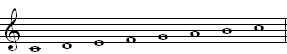 Câu 1:
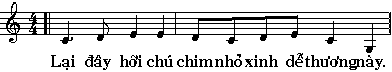 Câu 2:
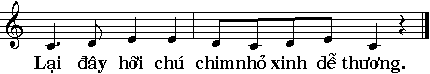 Câu 1 - 2:
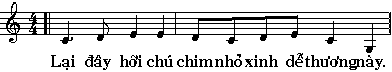 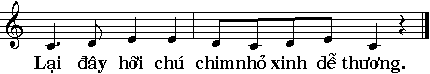 Câu 3:
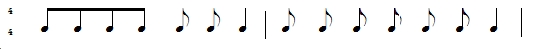 Đơn đơn đơn đơn đơn đơnđen đơn đơn đơn đơn đơn đơn đen
Đồ    đồ   đồ   đồ   đồ  mi  son   son   la   son  pha  mi  rê    đồ
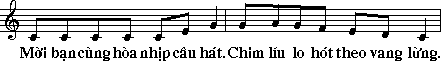 Câu 4:
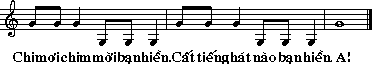 Câu 3 - 4:
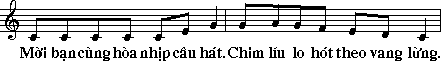 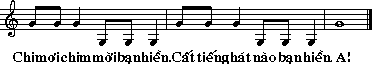 Câu 5 - 6:
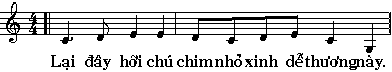 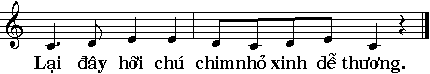 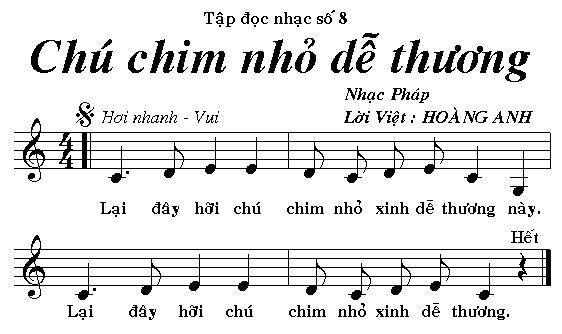 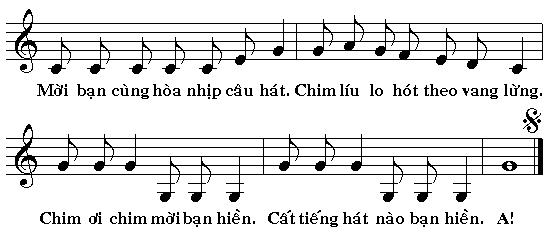 Bài tập:
1/. Em hãy lắng nghe và đoán xem đây là câu nào trong bài TĐN số 8?
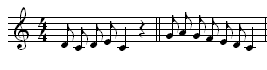 Câu 3
Câu 2
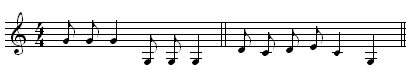 Câu 1
Câu 4
Bài tập:
2/Mỗi tổ các em đặt lời mới cho bài TĐN  số 8 với chủ đề: 
Mùa xuân, tình bạn, thầy cô, mái trường…
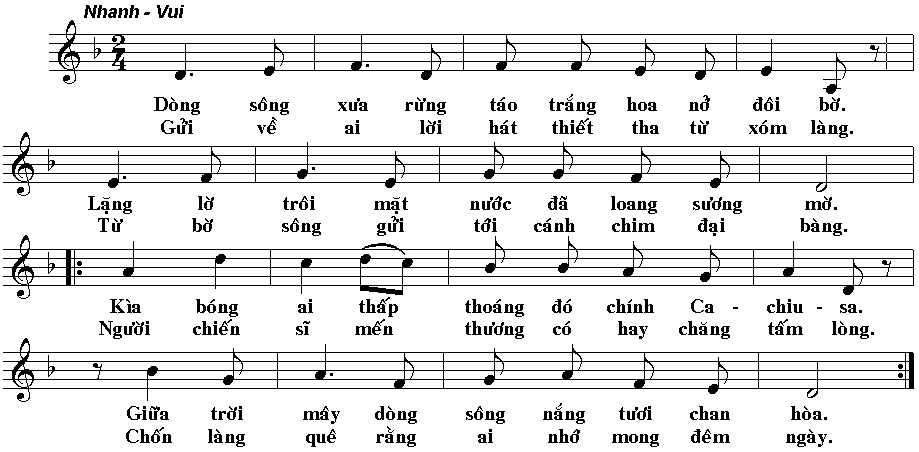 Ôn bài hát: Ca-Chiu-Sa
Ca-Chiu-Sa
Nhạc: Blan – te(Nga)
Lời Việt: Phạm Tuyên
Hướng dẫn về nhà:
Học thuộc lòng bài hát,tập biểu diễn  bài hát thuần thục hơn.
 Luyện đọc và gõ phách, ghép lời bài TĐN số 8, tập đặt lời mới 
cho bài TĐN theo chủ đề: Mùa xuân,tình bạn, thầy cô, mái trường….
 Chép bài vào vở.
 Xem trước bài tiết 30:
- Ôn tập tập đọc nhạc: TĐN số 8
- Nhạc lí: Gam trưởng – Giọng trưởng
 Âm nhạc thường thức: Nhạc sĩ Huy Du và 
bài hát Đường chúng ta đi.
Cảm ơn quý thầy cô đến 
dự tiết thao giảng chuyên đề môn Âm Nhạc Lớp 7